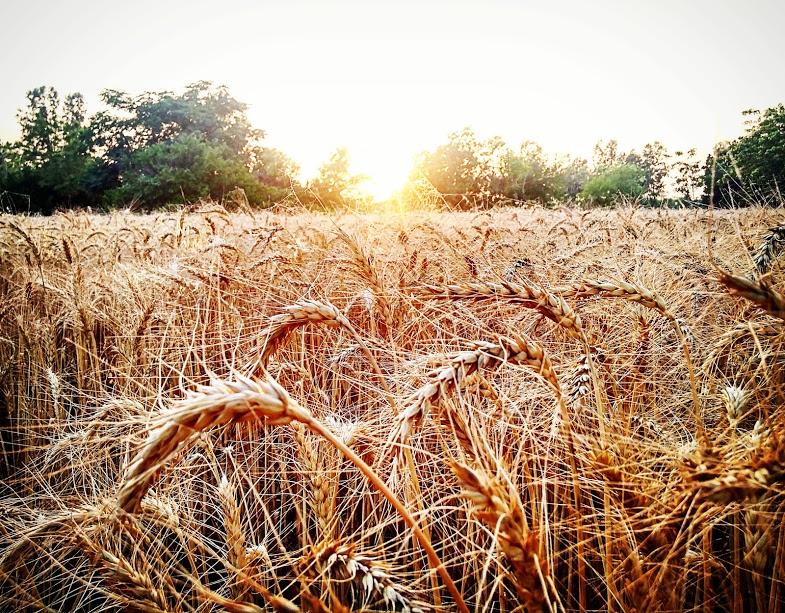 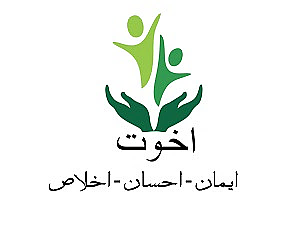 Interest-free Agriculture E-Credit Scheme“Empowerment of Kissan through Financial & Digital Inclusion”by
DR AMJAD SAQIB
25-11-2018
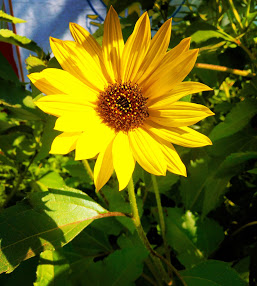 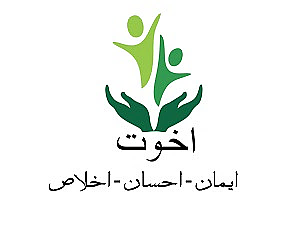 Salient Features
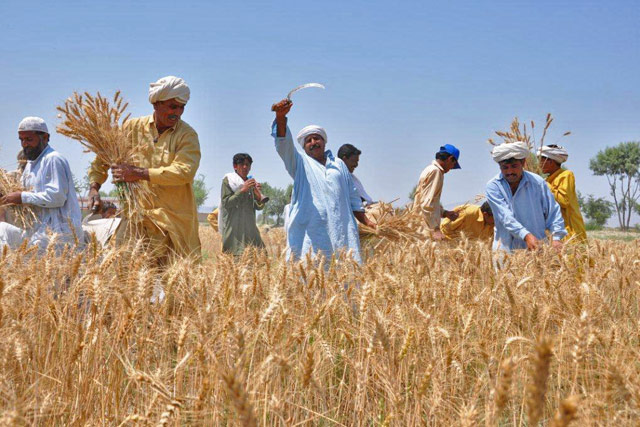 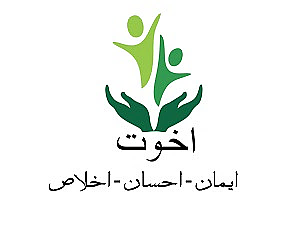 Objective of Project
The objective is to
Promote the wellbeing of small farmers through provision of interest free and easy access to financing
Reduce the cost of production for these marginalized farmers 
Increase the outreach of formal and digital financial services to ensure financial inclusion
3
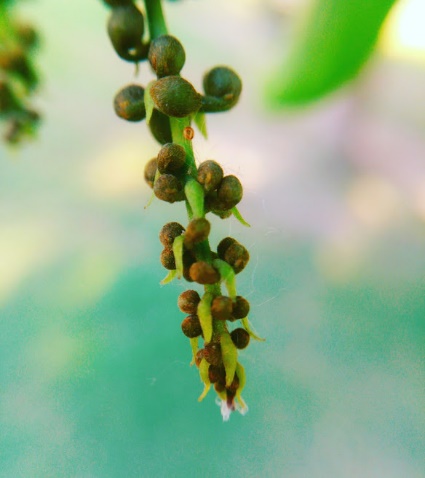 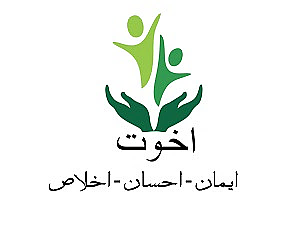 Loan Process
Agri. E-Credit Scheme
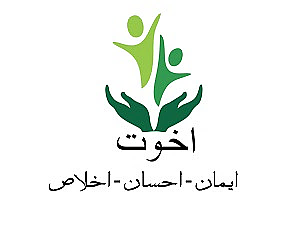 Digital Inclusion
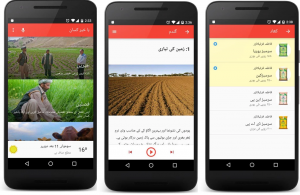 Opening of bank accounts of farmers
Cashless disbursement
Use of ATM card for cash withdrawal
Use of mobile wallet account for cash withdrawal and vendor payments
Inclusion of smart phones for: 
Agriculture advisory
Weather forecast
Knowledge about latest machinery
Market information
Helpline number
Agriculture news
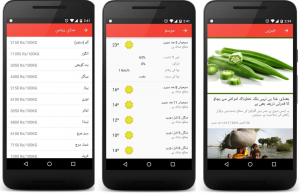 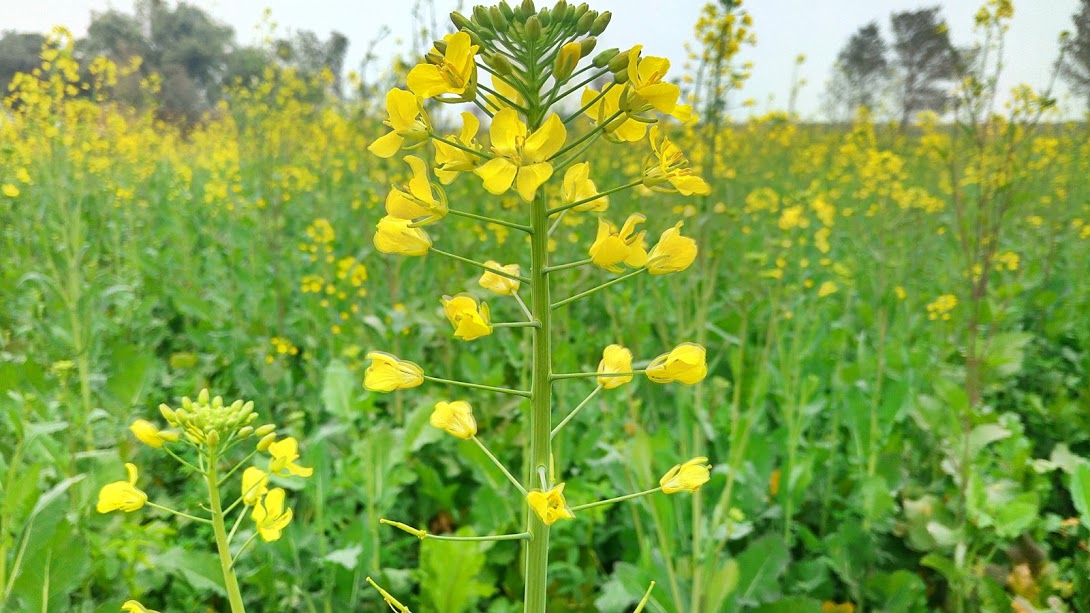 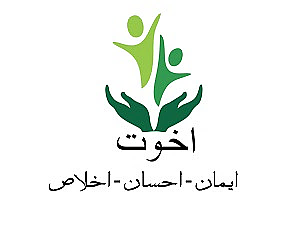 Progress  as of November, 2018
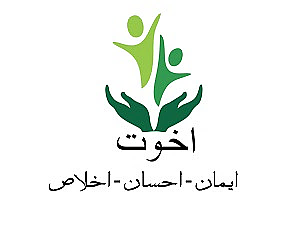 Major  Achievements
Agreed terms in  MoU
Services provided in addition to MoU
114,471 loans to 53,004 farmers
28,000 farmers got smart phones with wallet account
Community Organizations formed
35,000 farmer got training on latest techniques
Water & Soil test now essential
Laser leveling is now included in routine
38,000 bank accounts of farmers opened
Crop insurance started as pilot
Regular monitoring of farms’ production
164,271 trees planted in August 2018
Ushar committees
Farmers’ Linkages with private sector, 25,000 farmers
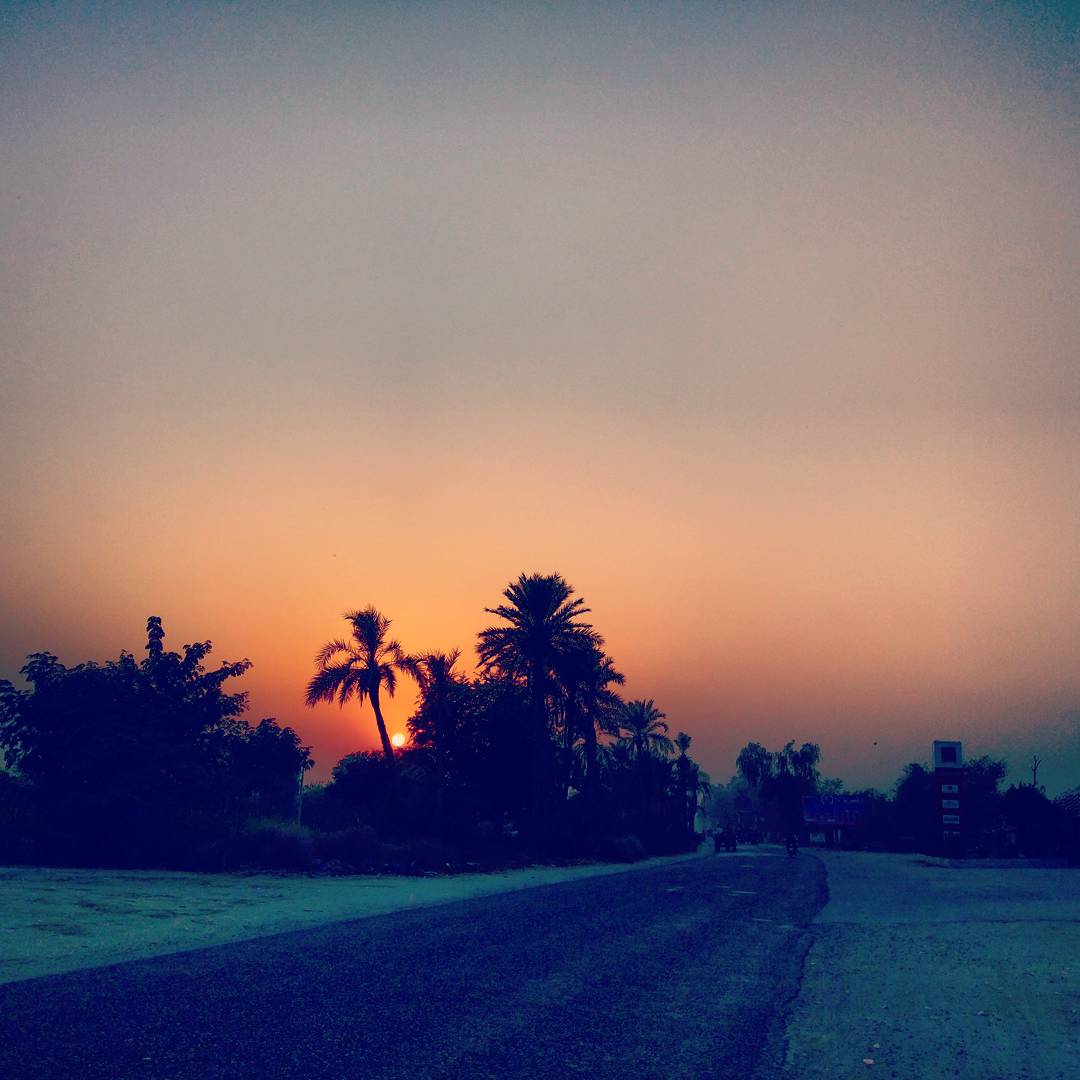 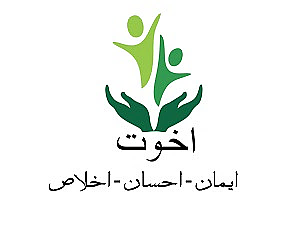 Farmers’ Road to Success
Start
Seeds & Fertilizers
Technology
Elimination of Middleman
Trainings about latest tools and techniques
Access of Interest Free Financial Services
Land
Soil & Water Testing
Laser Leveling
Crop
Improved Income
Increased crop production
Farmer is free to sale crop in market
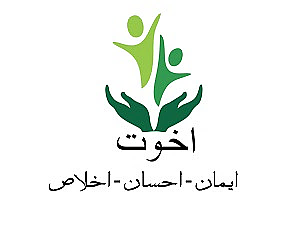 THANK YOU
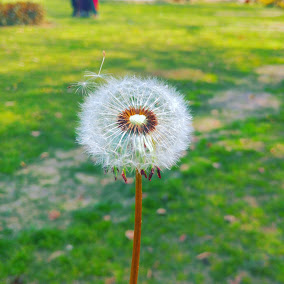 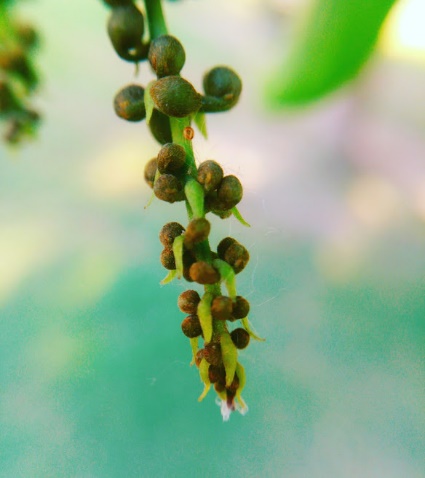 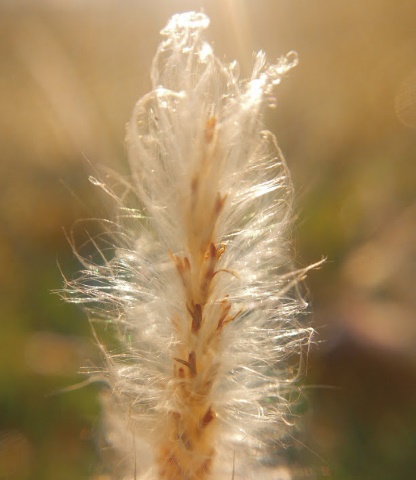 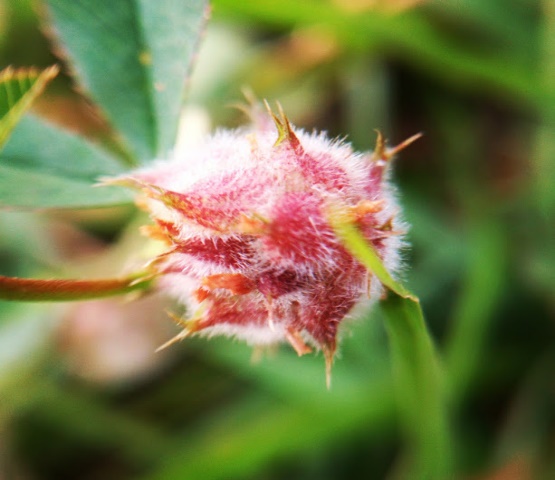 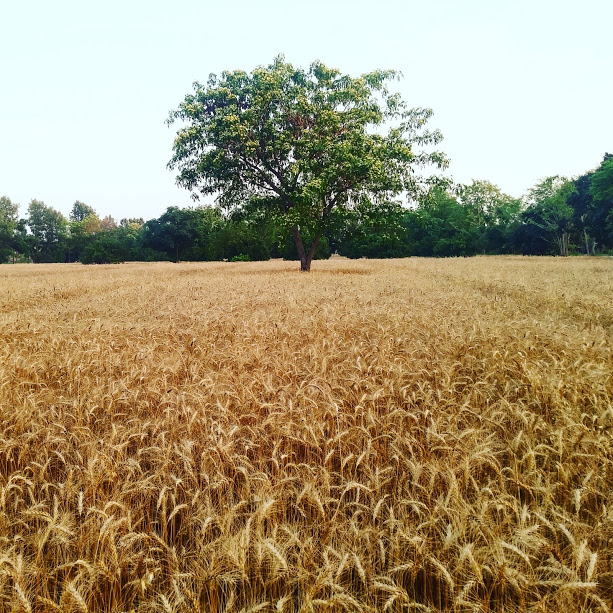 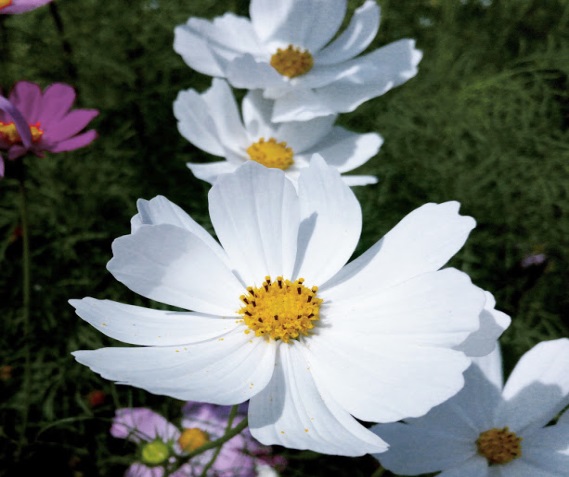 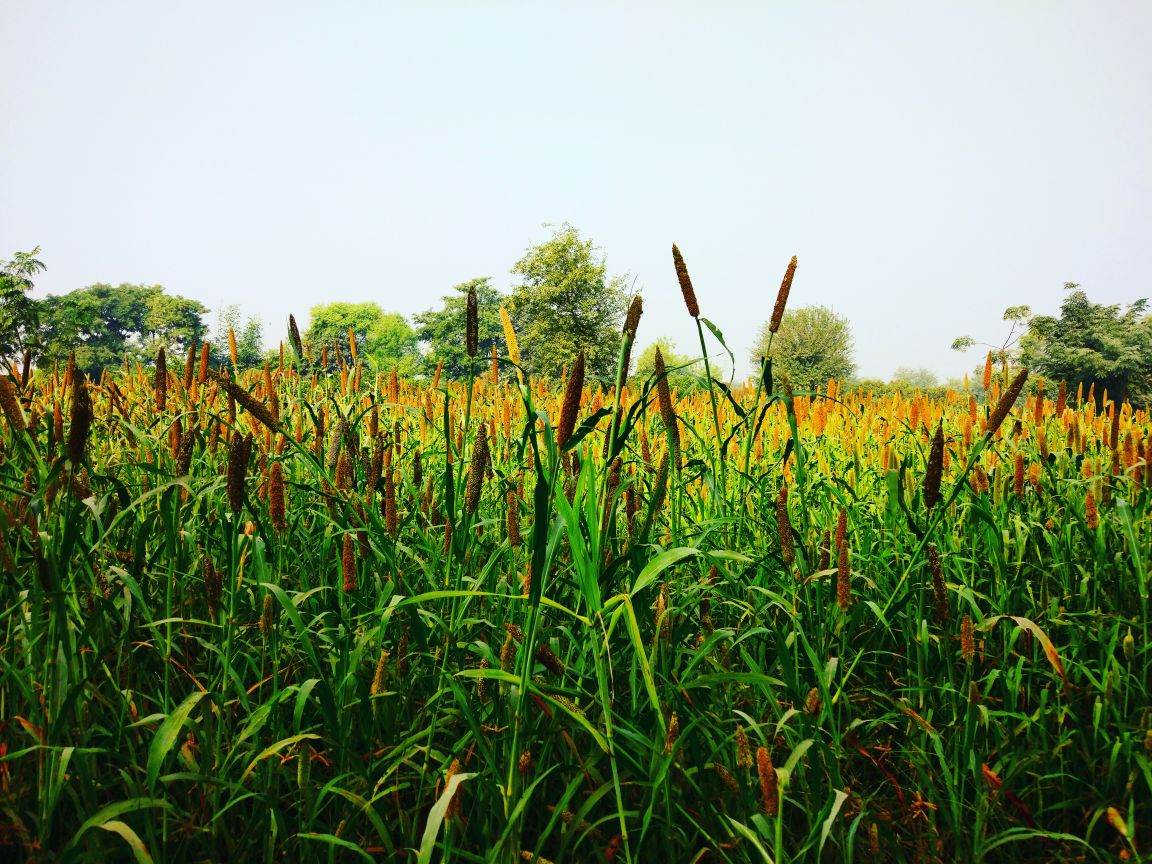 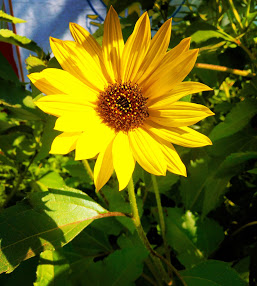 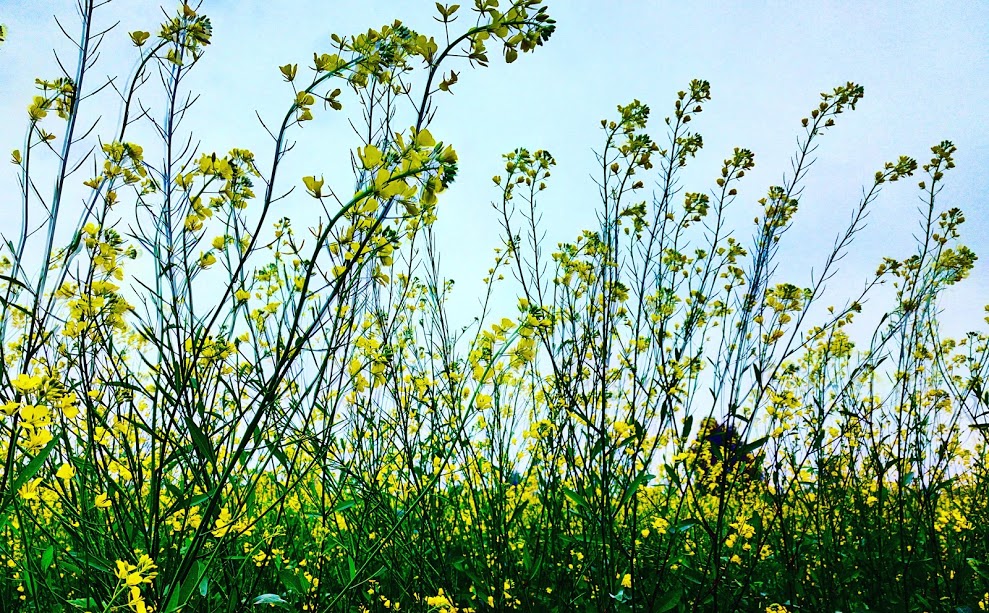